«Семейные обычаи на Руси»
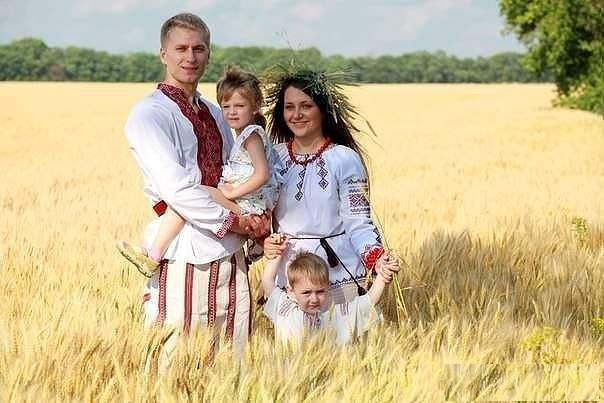 Подготовила
Воспитатель Савенко М.С.
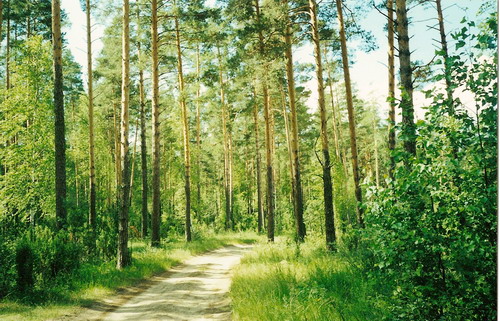 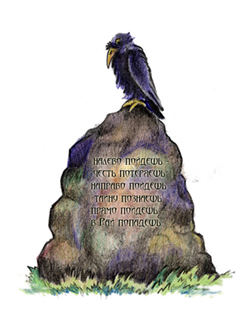 Прямо пойдешь из леса уйдешь
Налево пойдешь – ничего не найдешь.
Направо пойдешь – много интересного найдешь.
Мы шагаем по тропинке
По лесной тропинке длинной
Подними повыше ногу
Покажи другим дорогу!
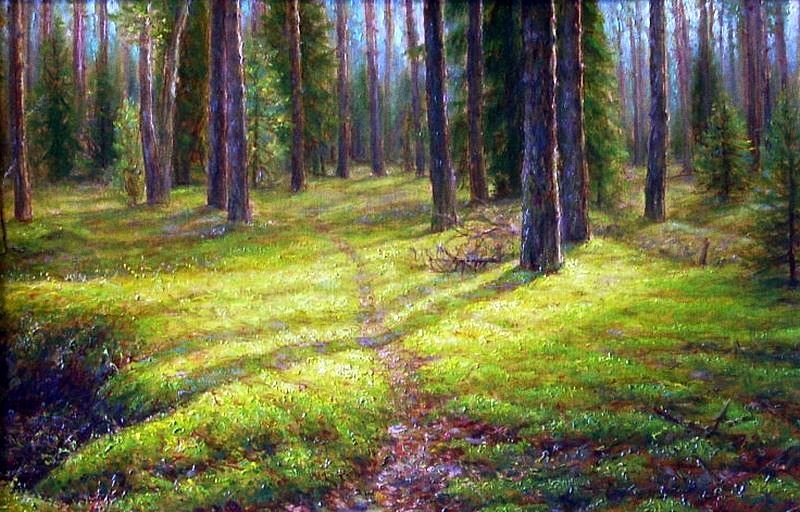 Русская изба
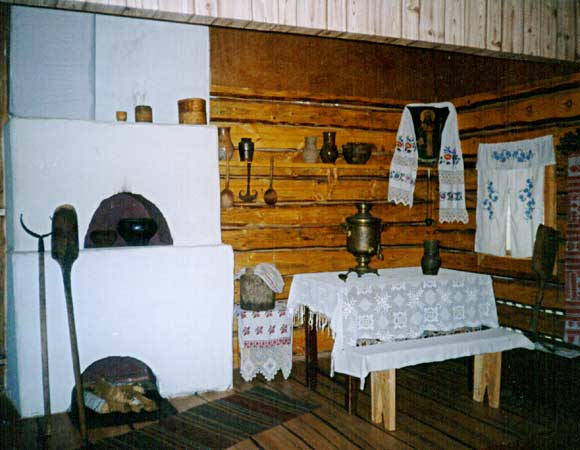 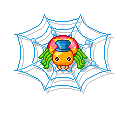 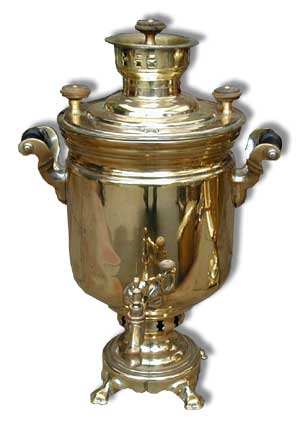 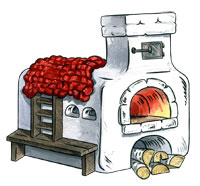 И шипит, и кряхтитВоду быстро кипятит,Он наелся угольков,Вот для нас и чай готов.Кран на брюхе открывает,Кипяточек разливает.
Если работает она,Не будет голодная семья.
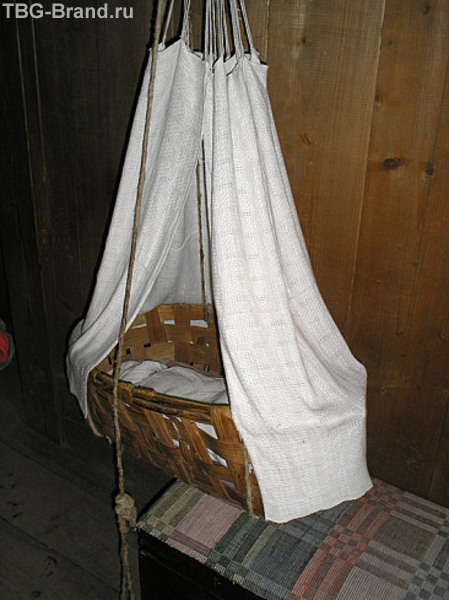 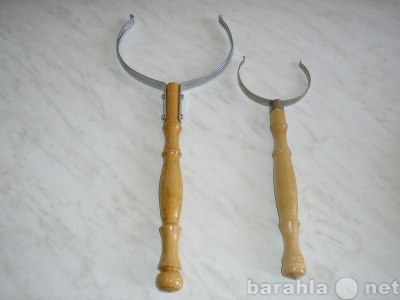 Если ты устал играть, То ложишься на... На рассвете и закате Сладко спится на...
Однорук, зато рогат, Он в избе первейший хват. Ухватил горшок — Да в печку. Вот ухватистый!...
«Волшебная книга имен»
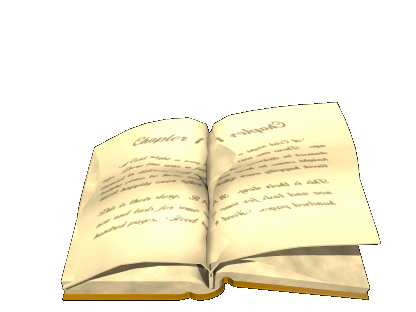 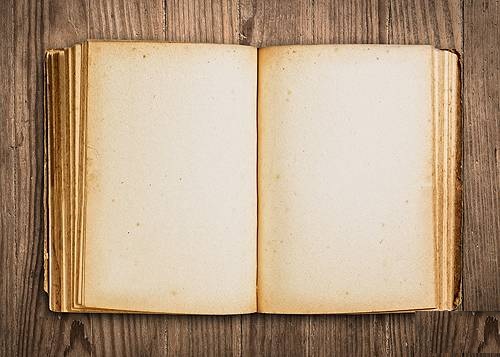 Ольга – « Великая»
Даниил – «Спокойствие»
Илья – с греч. «Божья сила»
Кирилл – «Господин»
Эдуард – «Страж богатства»
Андрей – «Отважный»
Елисей – «Спасение»
Сергей – "Ясный",
 "Высокочтимый" (лат.)
Артем  - «Безупречное 
здоровье»
Егор – «Хозяин земли»
Глеб – «Наследник бога»
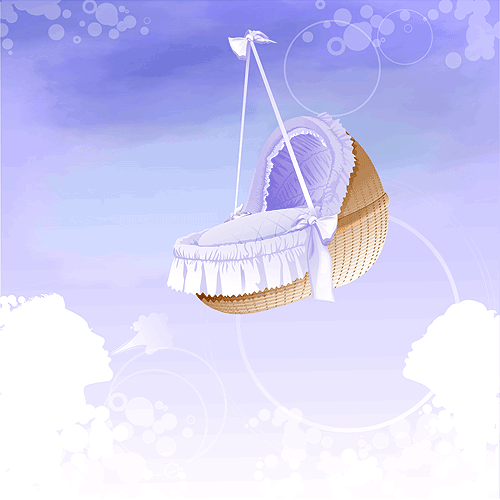 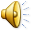 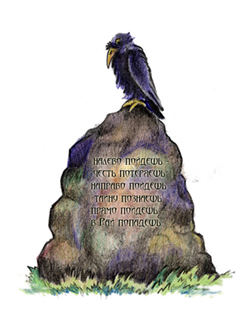 Направо пойдешь в группу попадешь.
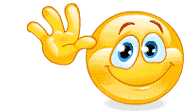